NEG Instruction
NEG means to negate
eg:
neg al
It changes the sign of the number using two’s complement method
i.e. flips all bits and then adds 1 to the number
Example
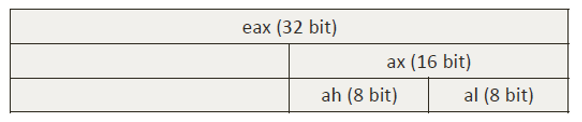 mov al, 0x3
neg al
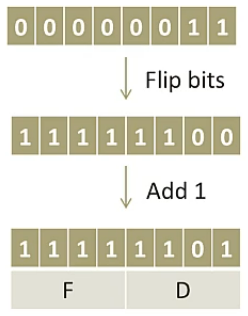 Practical example
mov eax, 0x1
neg eax
neg eax